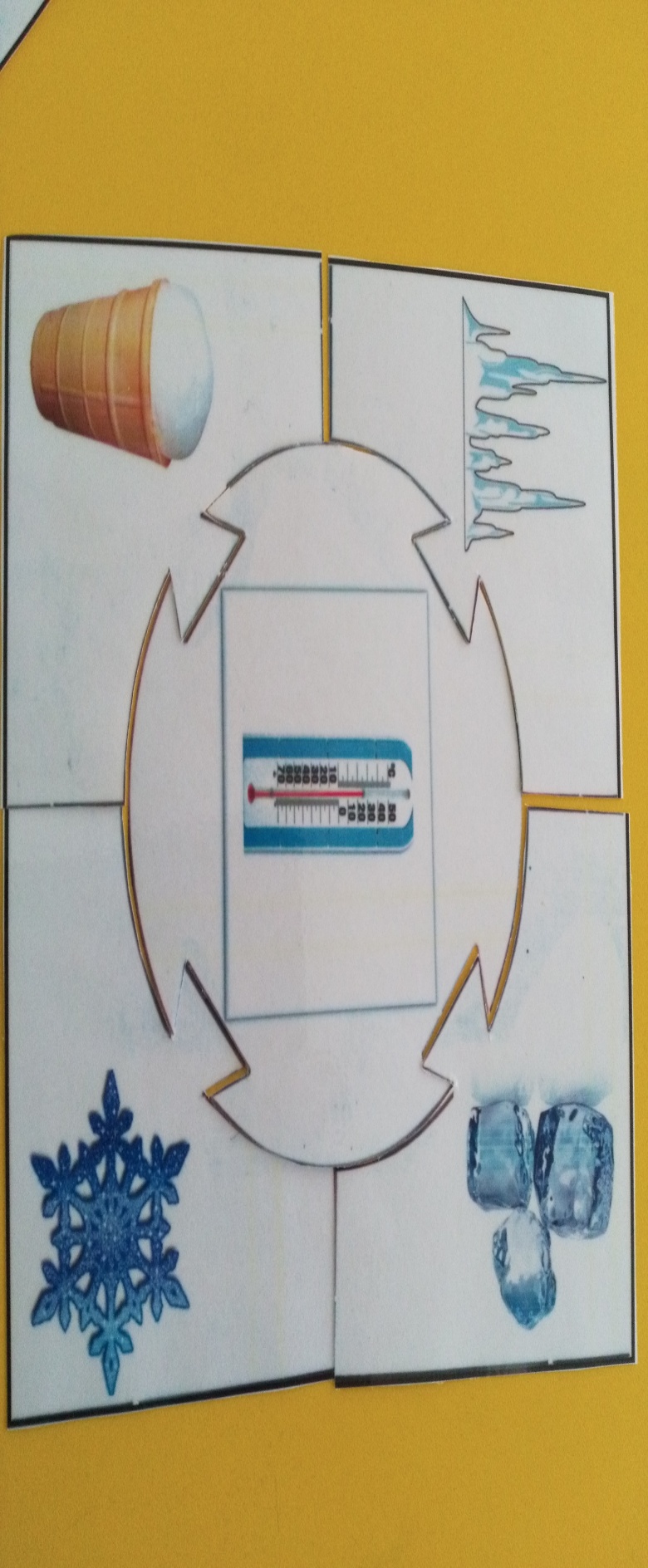 ТРИЗ-игра«Пазлы»
Цель: формировать умения работы  с именами признаков объектов и значением этих признаков, стимулирование формирования самостоятельного познания ребенка, обогащать словарный запас детей, развивать познавательный интерес, умение классифицировать объекты по разным признакам. Воспитывать интерес к совместным играм, умение выслушать сверстника.
Демонстрационный материал: Круглые карточки с изображением имен признаков и кусочки пазлов с изображением объектов.
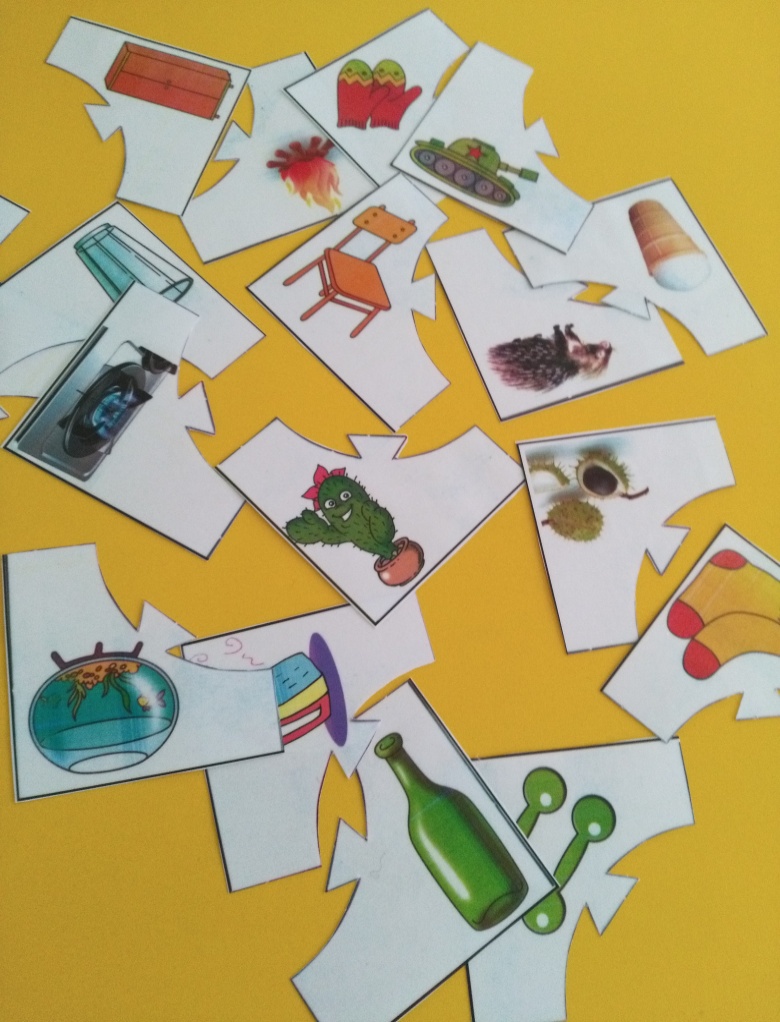 Ход игры: Каждому игроку раздается карточка с изображением признака, ребенку необходимо подобрать,  подходящие пазлы с объектами. 
Ведущий дает задание: подобрать объекты по признаку материала – деревянные.